Graduate School of Medicine and Faculty of Medicine
The University of Tokyo
7-3-1 Hongo, Bunkyo-ku, Tokyo 113-0033, Japan

Ethics Committee

　　　　　　　　　　　　　　　　　

                                                                                   Date: 

     Serial Number:  ・・・・　

     Title of research: ・・・・
     Name of applicant: (Name), (Title,職名), Department of　・・・ , 
　　　　　　　　　 Graduate school of Medicine, The University of  Tokyo
                                      
　　　　　　　　　  　　                     
  
       This is to certify that a plan for the research project identified above was
      reviewed, and was approved by the Ethics Committee on・・・・Date.







                                     	                     Masaomi Nangaku, Dean 				Graduate School of Medicine and
		                     Faculty of Medicine
		                    	The University of Tokyo


             MN/ri
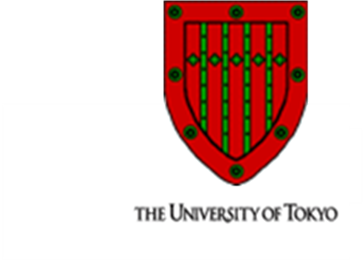 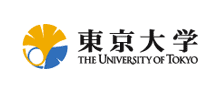